Карточки: глаголы действия, для развития речи ребенка во второй младшей группе.
Выполнила: Воспитатель МБДОУ «Детский сад №37 «Искорка»
Болдовская Елена Михайловна
Обучающий материал для занятий с детьми по методике Гленна Домана содержит в себе карточки с глаголами, словами обозначающими действие. Пособие развивает память, речь, внимательность, увеличивает словарный запас и позволяет раньше освоить чтение.
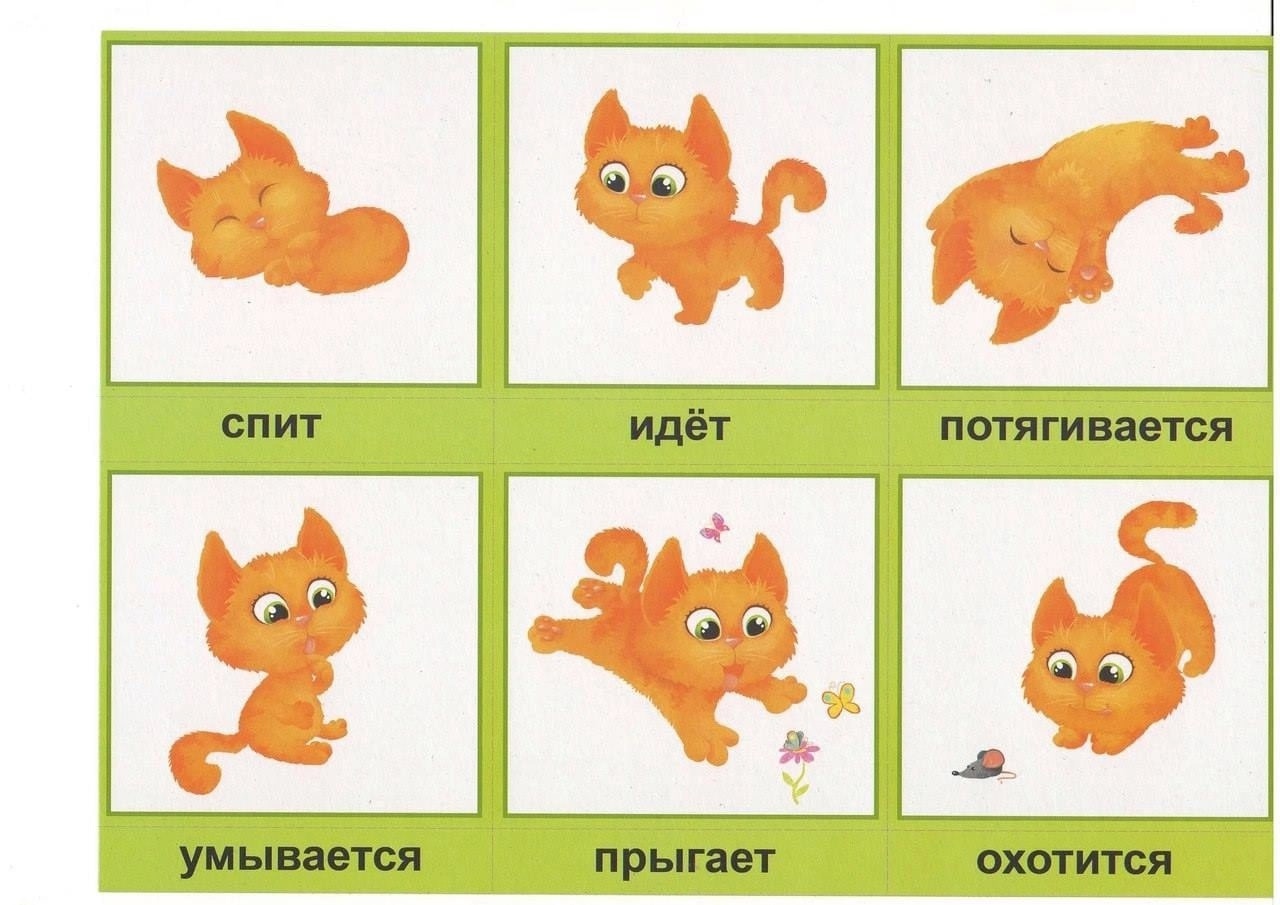 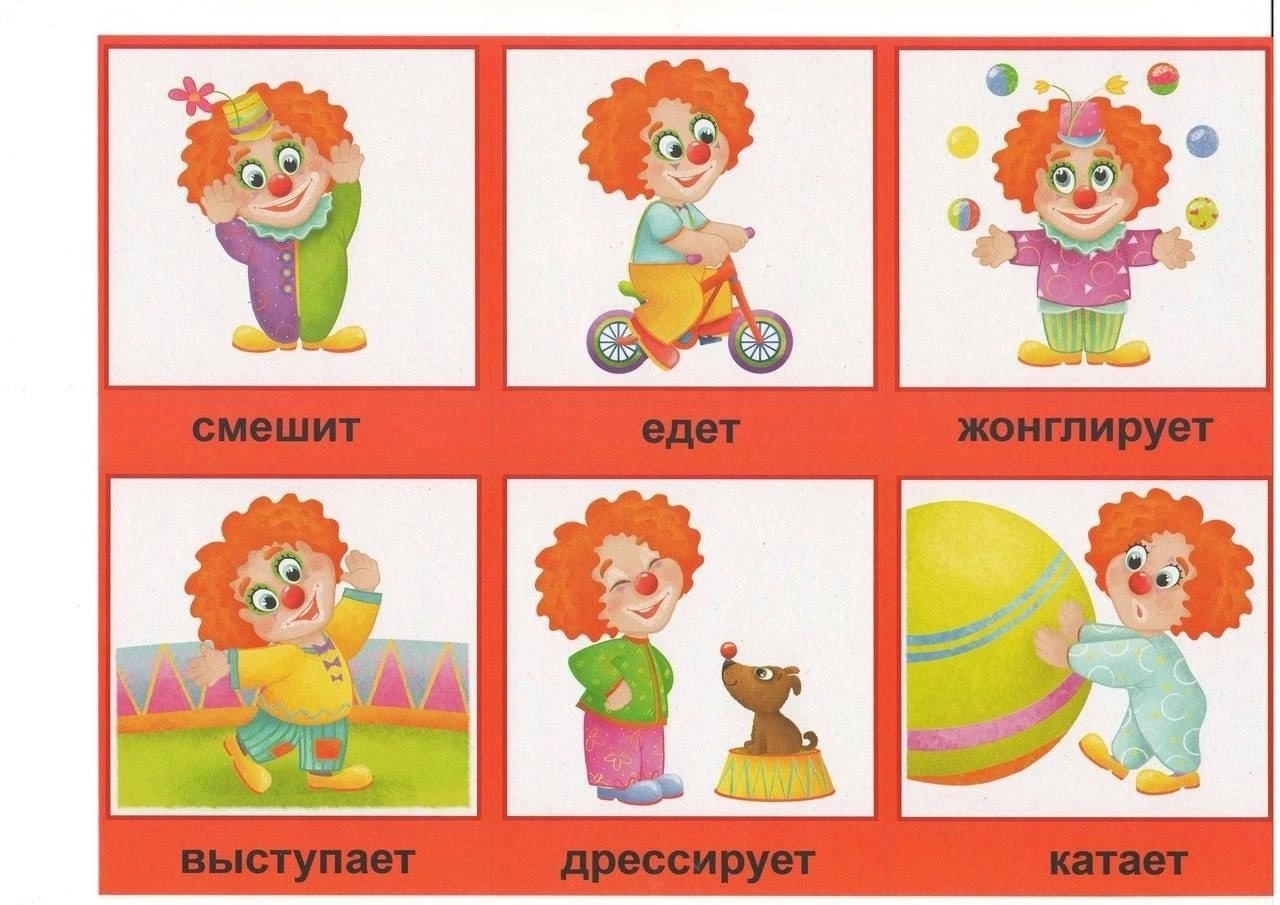 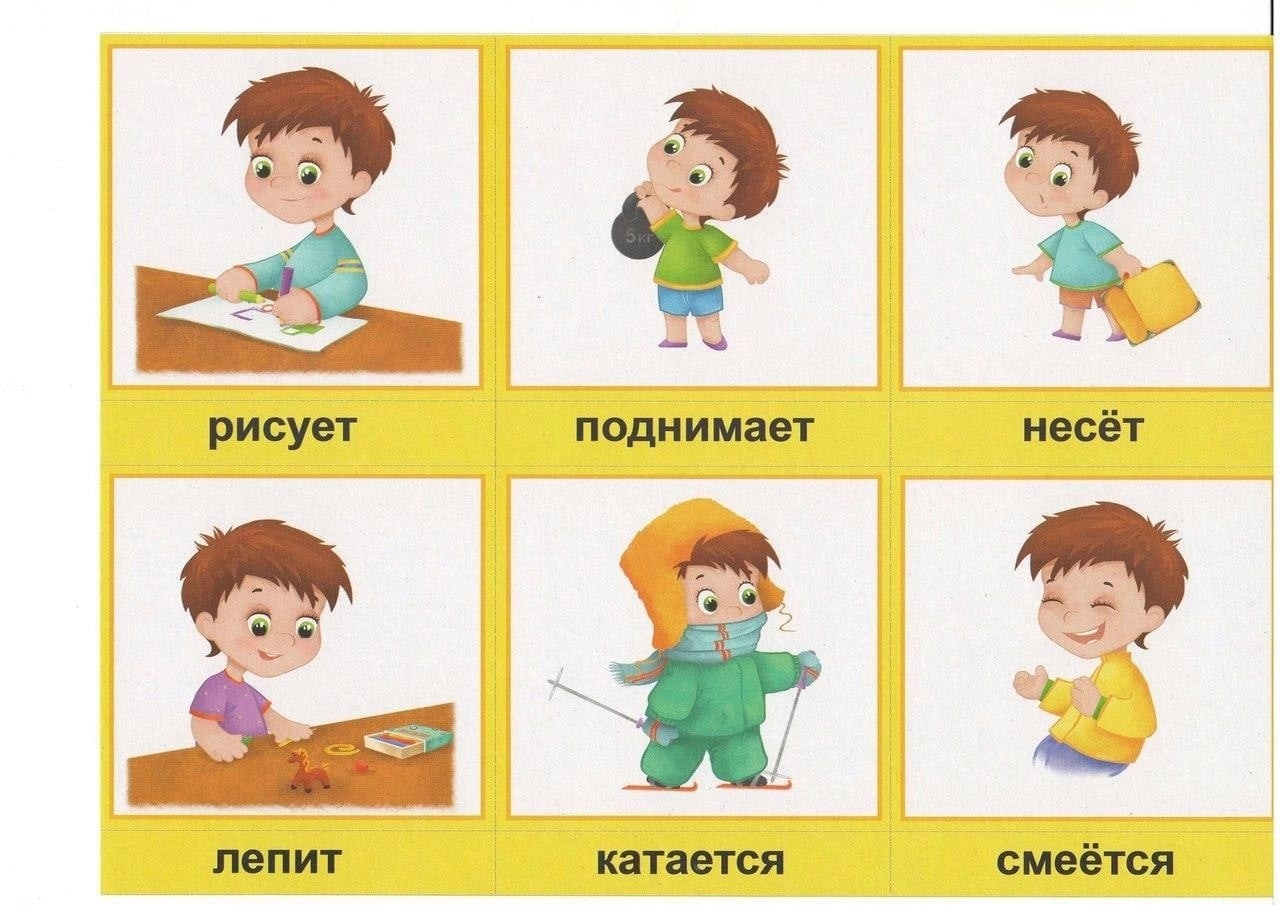 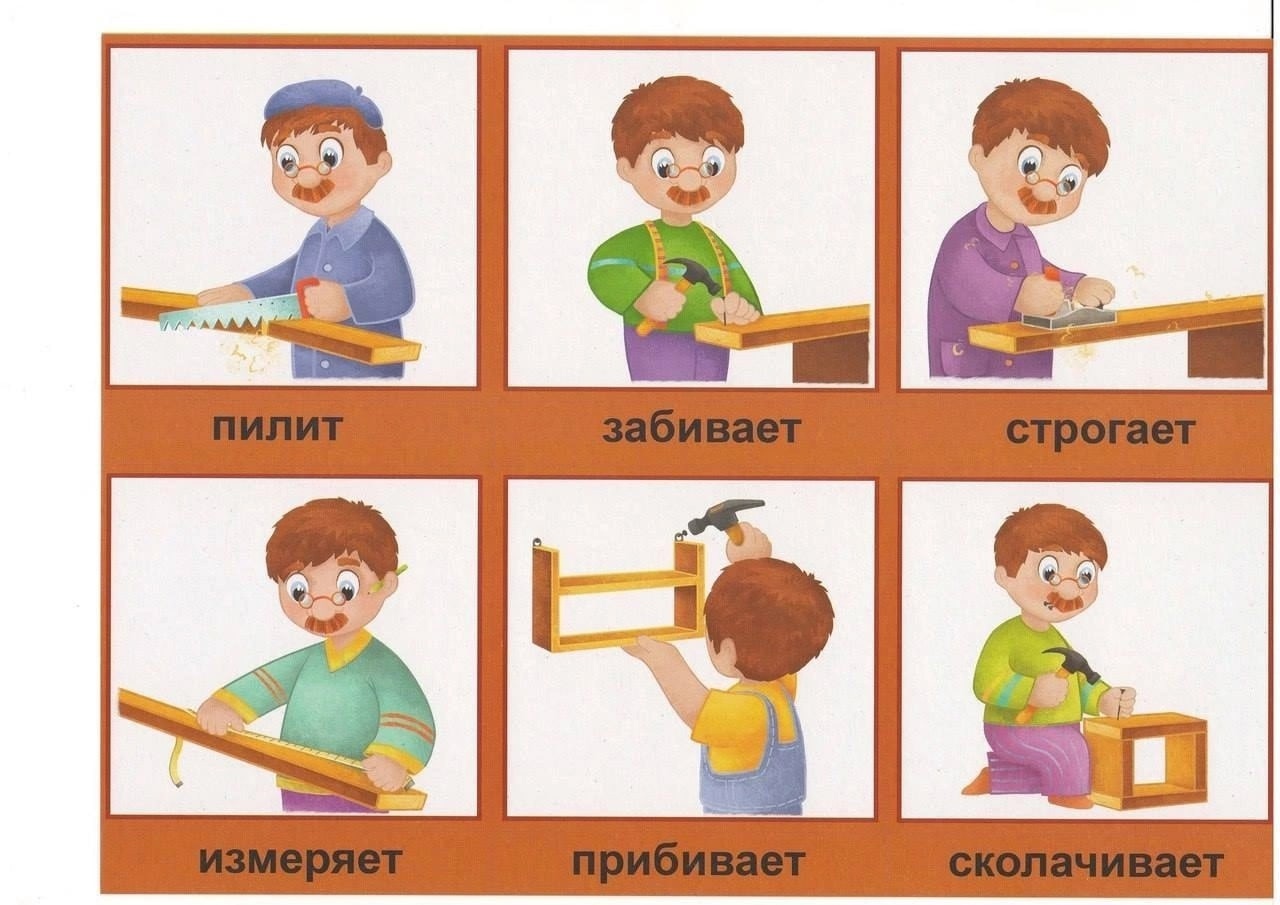 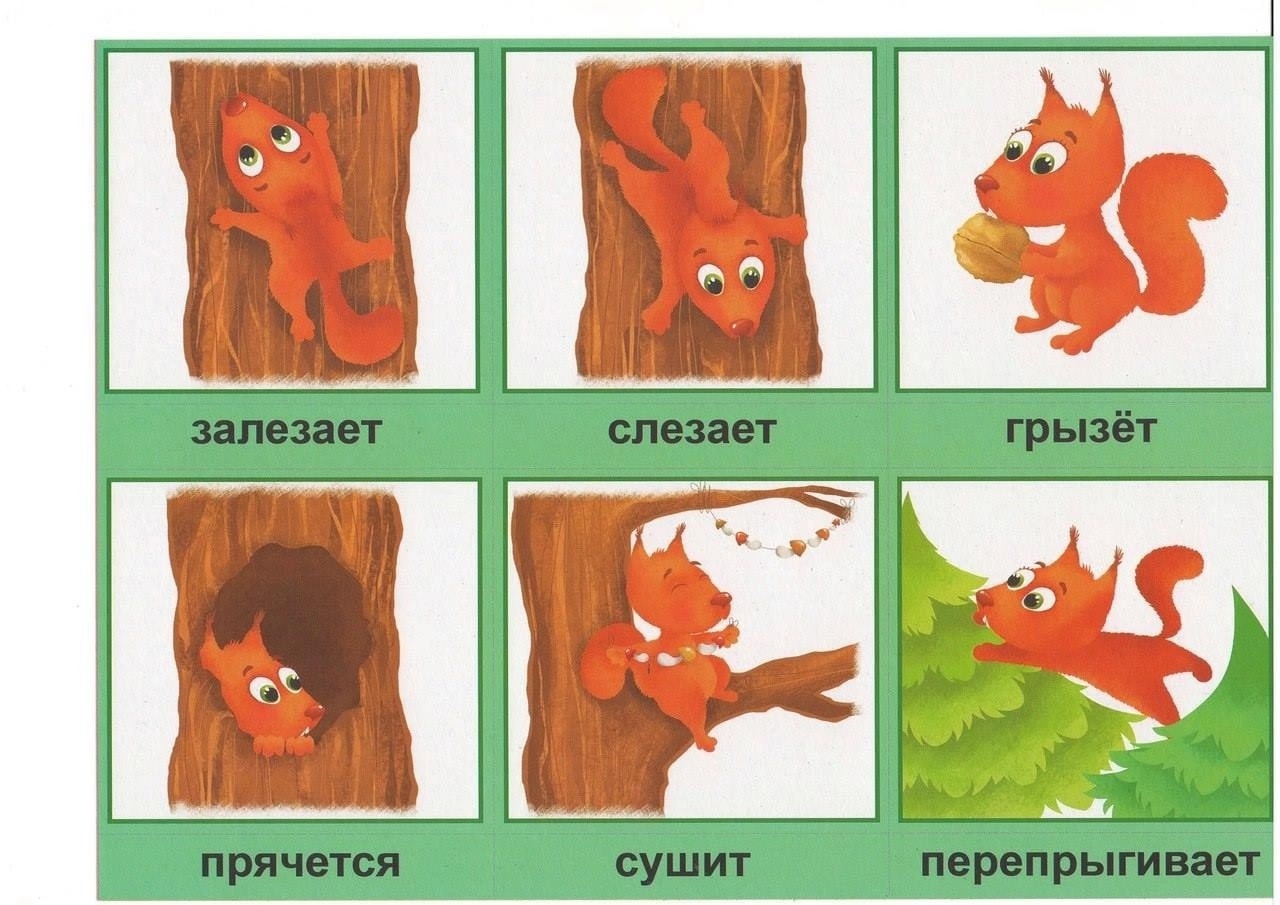 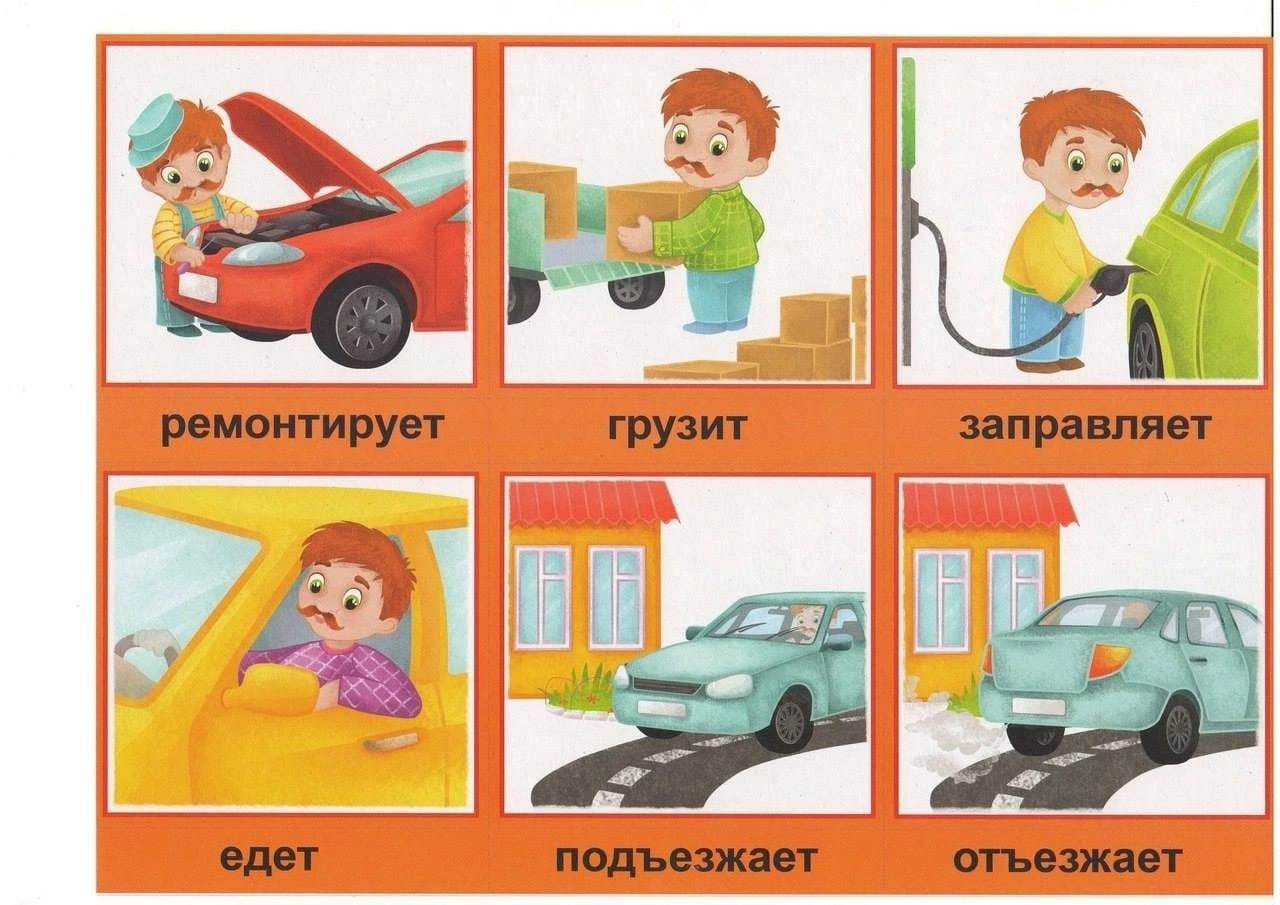 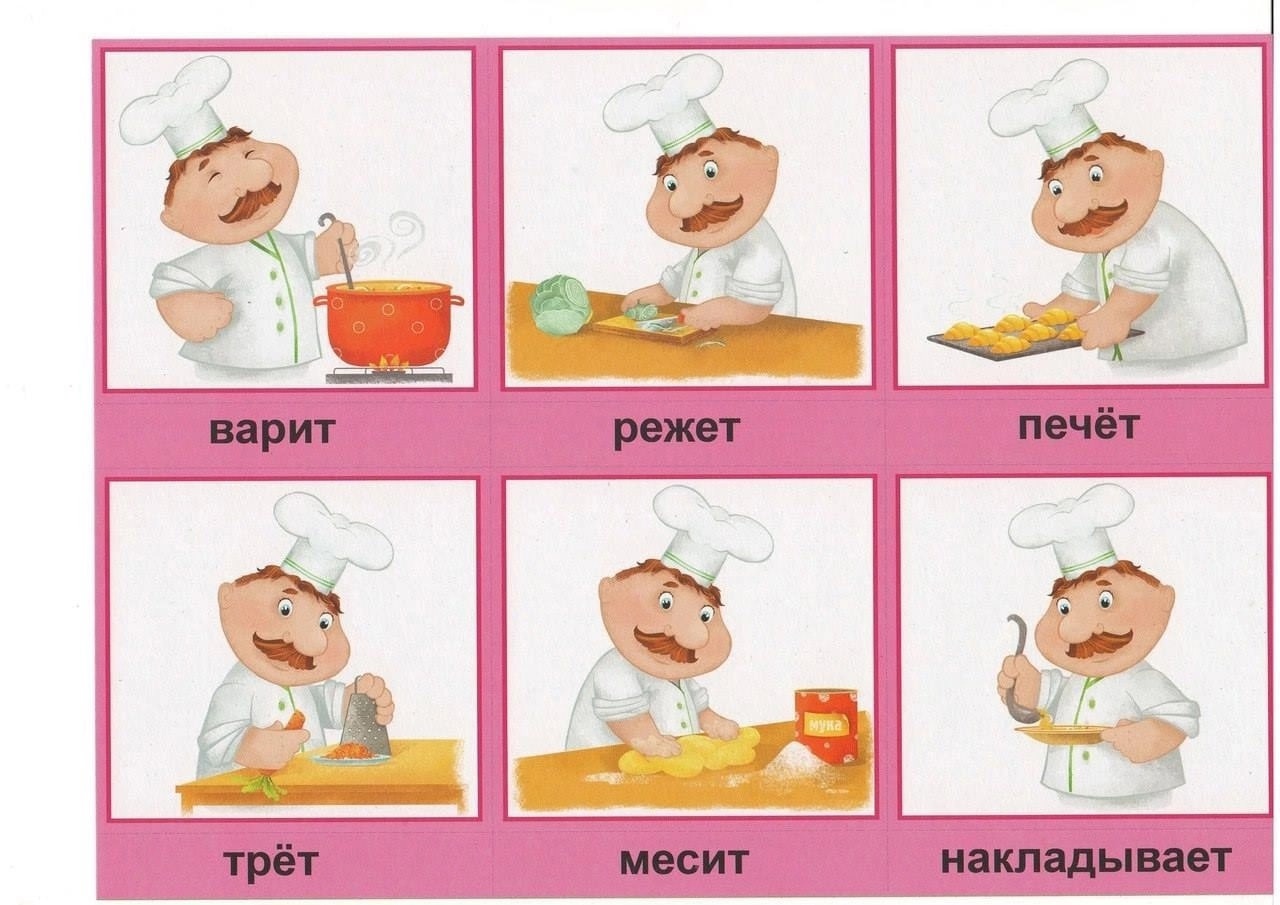 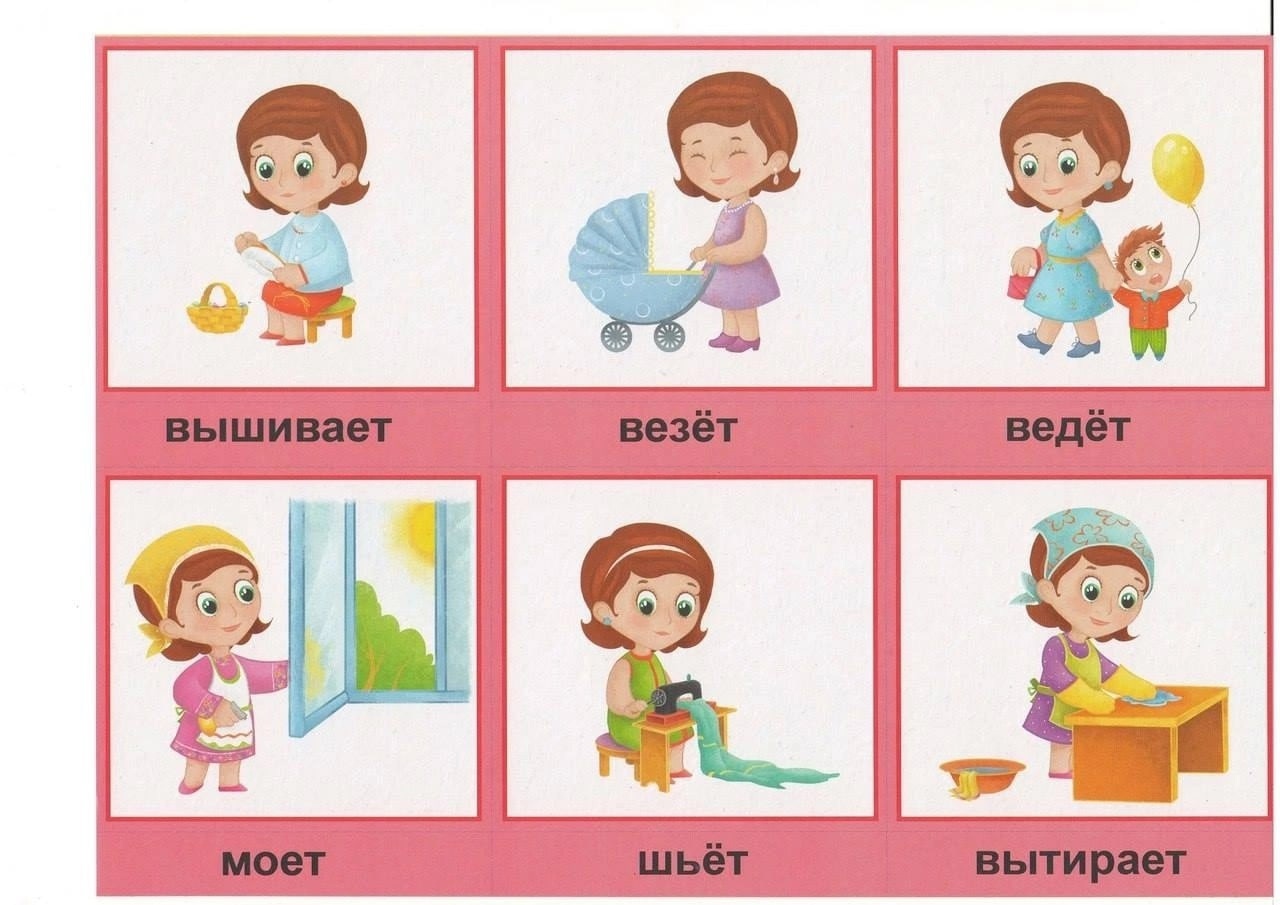 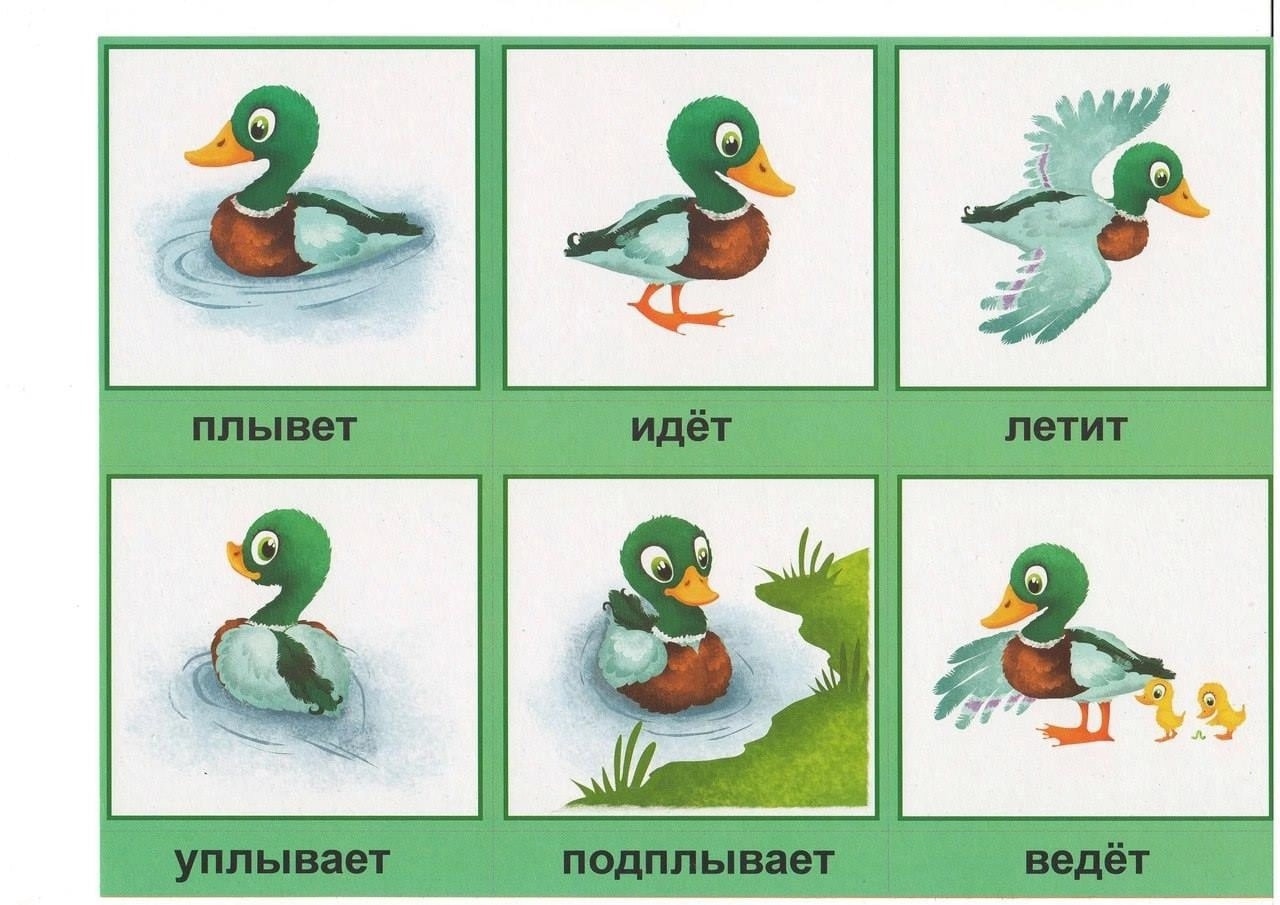 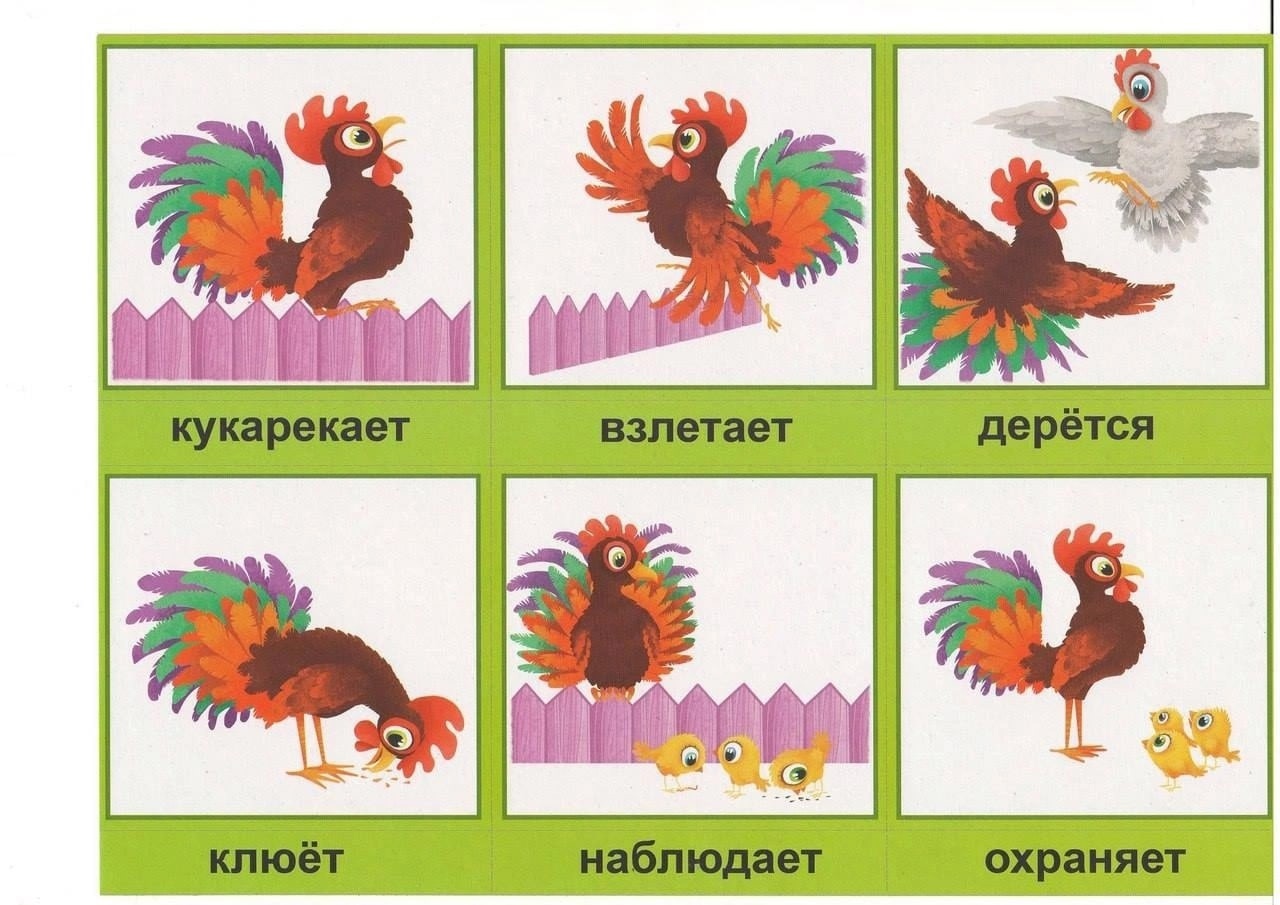